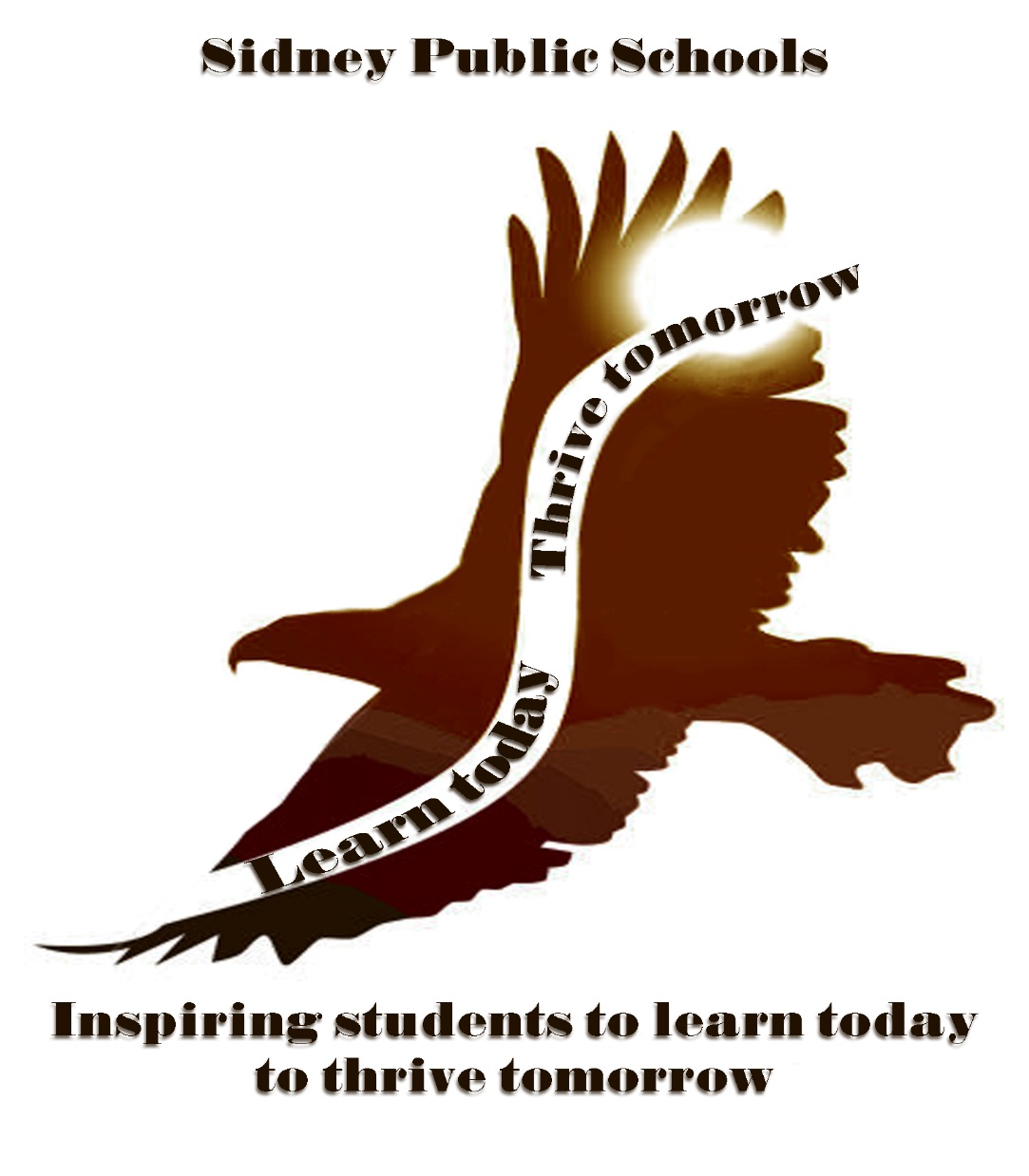 SPS PLC Overview
Where are we at with the PLC process
Structure of SPS PLC Teams
Essential Outcomes & Common Formative Assessments
Time for Teams
SPS HISTORY WITH PLC
Summer 2013:  19 Staff attended 3 day PLC institute
2013-2014 School Year:  Established District PLC Leadership team
Met twice monthly and established Norms, Vision Statement, Mission Statement, District Commitments, Developed Staff Commitment Survey, and established short and long-term goals.
January 2014:  PLC training for district staff (1/2 day)
Spring quarter:  Initiated early release Wednesdays
Summer 2014:  25 Staff attended 3 day PLC institute
2014-2015:  Early releases every Wednesday
What is a Professional Learning Community?

It is about building the collective capacity to create a professional learning community within a school community that is focused on 
LEARNING FOR ALL.
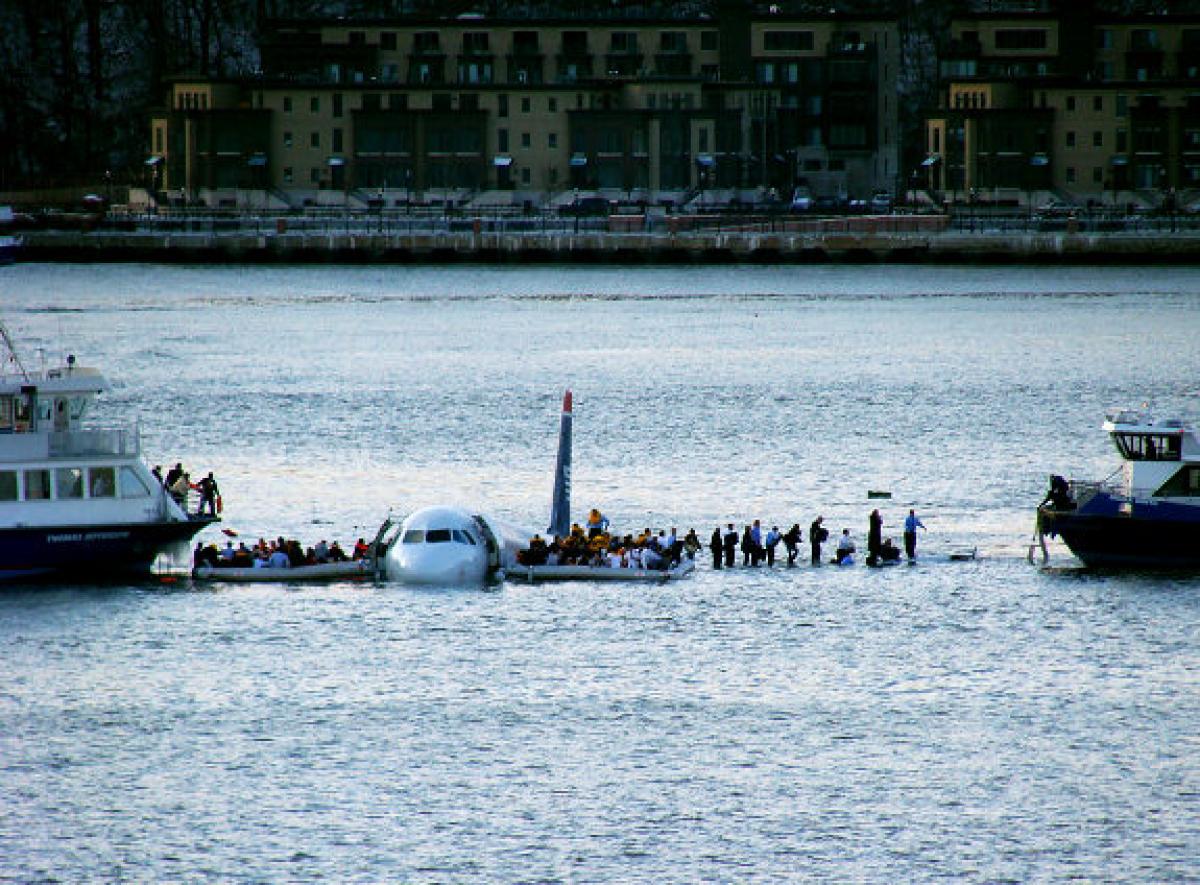 “Ensuring that each student is taught is not enough.  PLCs are taking what we already know and turning it into actions that ensure each child’s learning regardless of the circumstances.
Photo: Bourachdene, Flight 1549, Daily News 2009
District PLC Beginnings
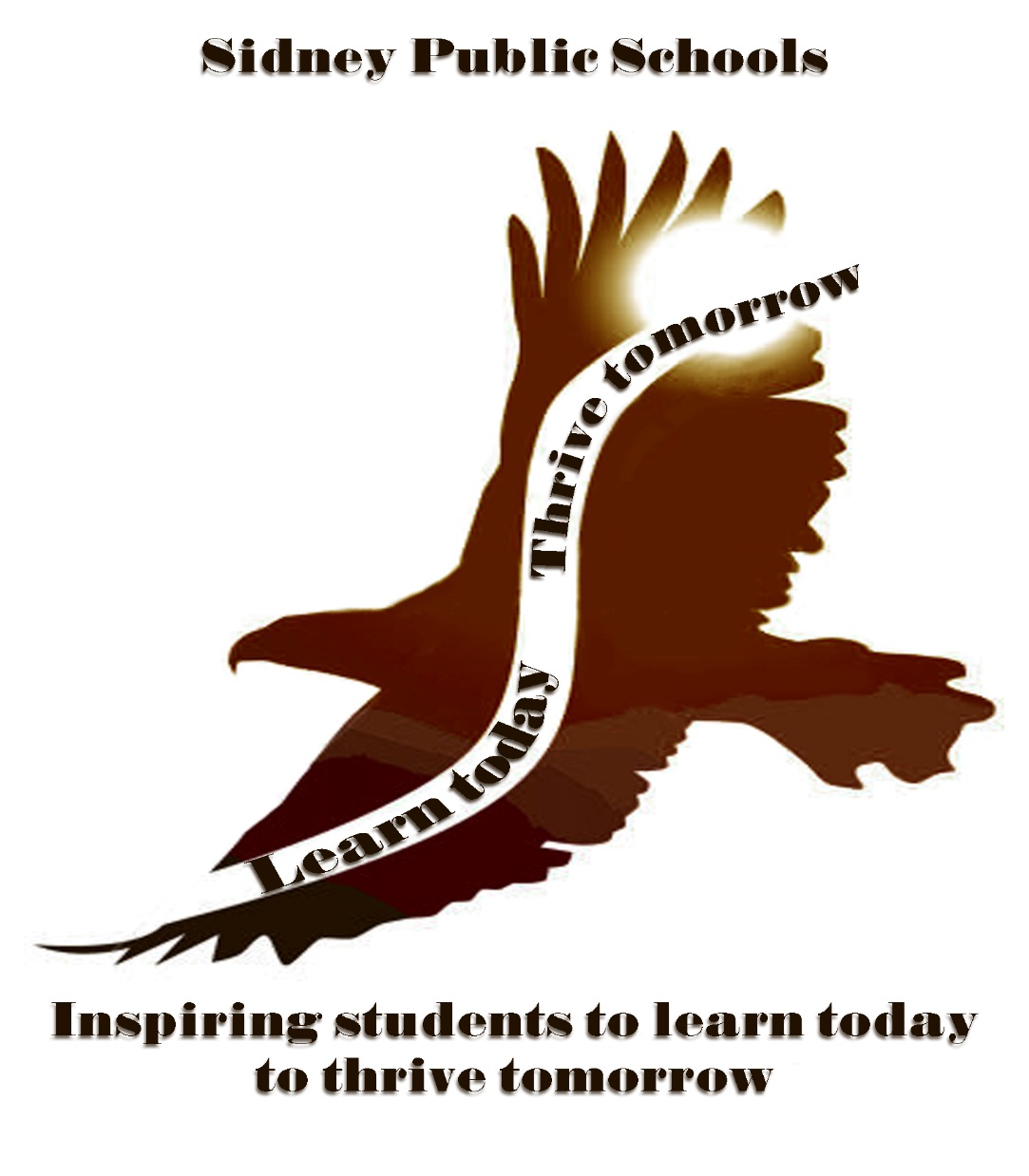 DISTRICT MISSION STATEMENT
The Sidney School District is a professional learning community with the mission of collaborating for the academic, emotional, and social growth of each student through quality and purposeful educational experiences in and out of the classroom.  The District and community will share in the responsibilities of nurturing students along the path to thrive as productive life-long learners in a culturally rich world.
WHY DO WE EXIST?
What is our fundamental purpose?
Why was this school built?  What have we been brought here to do together? 
Does the concept of public education for all children mean that all students shall learn or merely that they will be required to attend school?
What happens in our school or district when a student experiences difficulty in learning?
FUNDAMENTAL PURPOSE
CLARIFIES PRIORITIES AND SHARPENS FOCUS
PLCs ARE ABOUT “Changing the Odds”
Learning for All
At the heart is a focus and a commitment to the
    learning of each student
Learning is a constant and everything else is a 
    variable—time, resources, funding…..
A Culture of Collaboration
“A systematic process in which we work together, interdependently, to analyze and impact professional practice in order to improve our individual and collective results.”       -DuFour, DuFour & Eaker
Educators can no longer function as if they are working in a one room school house...to much is changing for students and for us as educators.
Focus on Results
The basic premise is one in which we must produce dramatically improved results that identify students who need additional time and support.
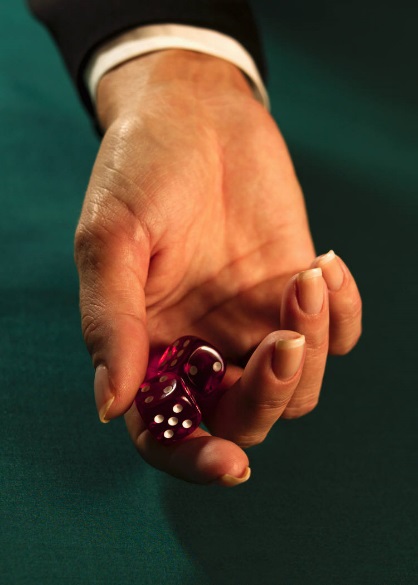 Four Critical Questions
What is it we expect kids to learn?
How will we know when they have learned it?
How will we respond when they don’t learn?
How will we respond when they already know it?
Sidney Public Schools Commitments:  “How must we behave to create the school that will achieve our purpose?”
Learning for all
Every Student Matters—they are our customers and the future
	“Children are the gifts we send to the future—how shall we send them?”
Teachers are the cornerstone to effective learning and effective teaching in every classroom is critical to creating meaningful reform (Marzano, 2009).
Teaching is complex—development of instructional skills must continually be cultivated through collaboration and Prof. Development.
Present day accountability—”nothing ever improves if it is not followed by action.”
Action = SMART Goals, Guaranteed and Viable Curriculum, Common Formative Assessment, Collaborative Teaming, and Effective use of Data.
Einstein said, “Continuing to do the same thing expecting different results is insanity.”
HOPE
Honesty and Humility—need to be honest about our data, knowledge and skills, and the results.
Options and Openness—there are many ways to learn, some better—some worse.  Be open of the desired outcome, not attached to how you get there
Patience and Persistence—Patience is not a NORM in our culture.  Give yourself time and stay focused on learning and we will find the answers
Efficacy and Enthusiasm—Teach efficacy/staff efficacy is a major driver in student learning—your values are a critical source of energy, enthusiasm and direction.  Believe you can make a difference and love what you are doing—if not, you then have to question, “Why education?”
					Source:  Hord, Roussin &Sommers, Guiding Professional Learning Communities
SPS District Mission Statement
The Sidney School District is a professional learning community with the mission of collaborating for the academic, emotional, and social growth of each student through quality and purposeful educational experiences in and out of the classroom.  The District and community will share in the responsibilities of nurturing students along the path to thrive as productive life-long learners in a culturally rich world.
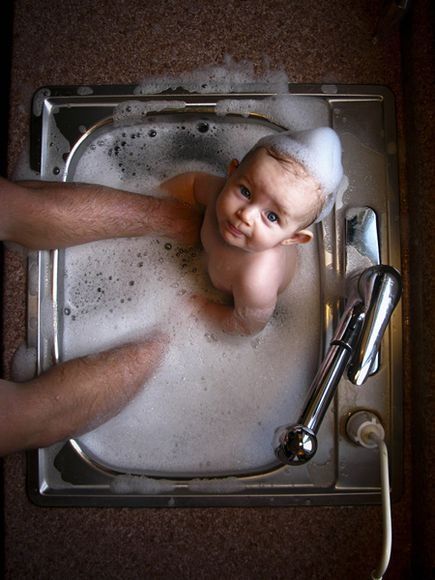 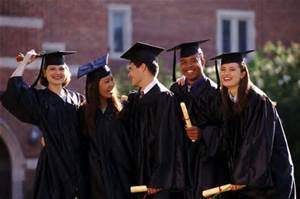 It may begin at home, but ultimately, it ends with us.
Never mistake motion for ACTION – Ernest Hemingway